Homesick
Fearful of failing 
Food habits  

Accomodation
Confused and agitated
Feel very cold
Overwhelmed with so many new reposibilities and taken responsibility of all decisions  and adapting to culture
plagiarism

Find working on BB difficult with so many classes and expectation from different professors
No time to network and enjoy the natural beauty
Think and Feel?
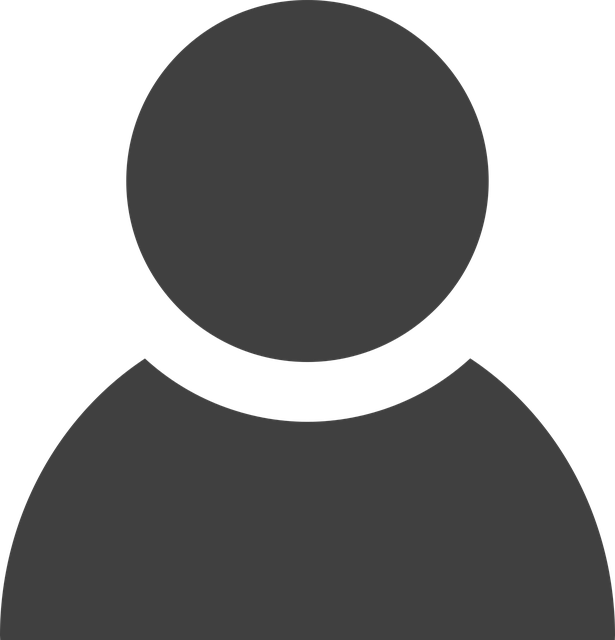 See?
Hear?
Problem navigating problems and asking questions with detail
Deadlines 
Dicouragemet from Seniors
What does your learner...?
Say and Do?
Planned activities with outcomes
Discussion on class assignments is different from understanding as English as second language
Pain Points?
Gain Points?
Trouble understanding deadlines
Orientation on videos
Discussion in class on assignments
Time management
Handling pressure
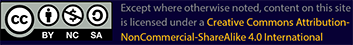 To use this document, follow these instructions
1- Go to file
2- Upload the file through PowerPoint (Microsoft) or Slide (Google)
3- Edit the Empathy Map for modification
4- Save the Empathy Map to use it later